Skal aleneboere betale
fulle priser på alle avgifter?
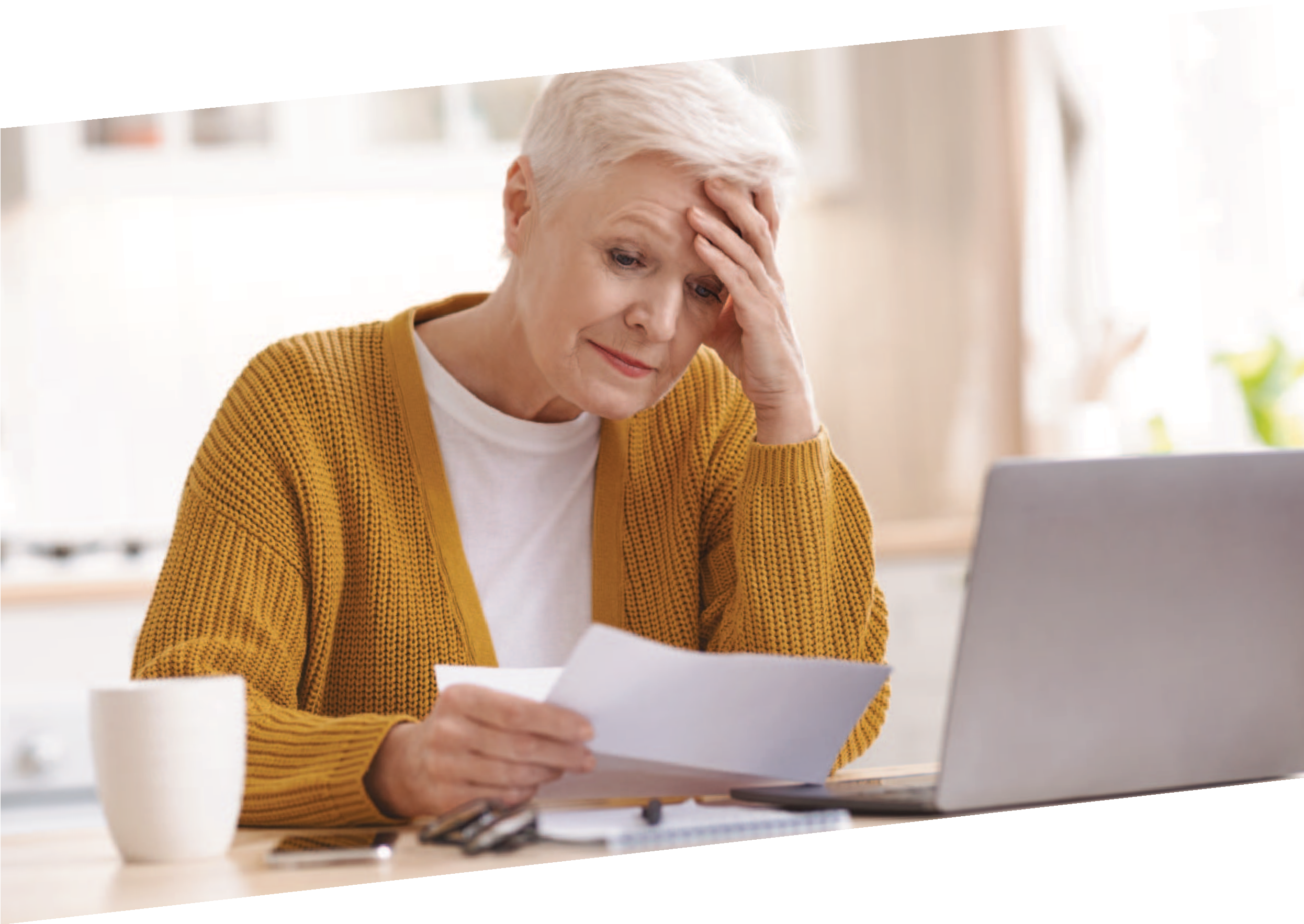 I Norge er det flere tusen husstander som bestďr av bare en person.
Er det riktig at enslige, uføre, enker, enkemenn og pensjonister skal betale like mye i vann, avløp, renovasjon mv. som husstanderer med to eller flere personer?
Pensjonistpartiet mener dette ikke er riktig og vil ha reduksjon i avgifter for aleneboende:

I år står vi sammen og stemmer:
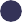 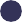 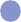 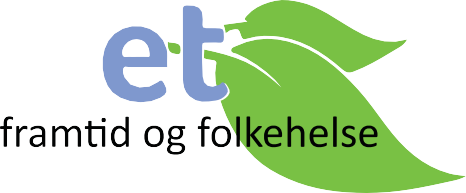 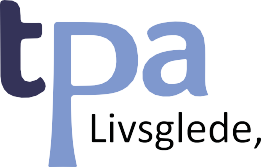 Opplysninger og kunnskap om vårt program se: pensjonistpartiet.no